ПОКА МЫ ЕДИНЫ –
 МЫ НЕПОБЕДИМЫ!
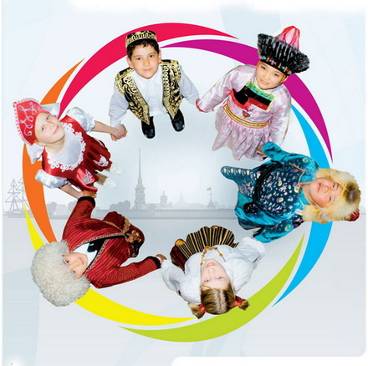